Sons of Norway
Sports Medals
Sykkelmerke      (Cycling)
Sykkelmerke record card
Sv0mmemerke    (swimming)
Svommemerke record  card
Skimerke       (skiing)
Skimerke record card
Gangmerke     (walking)
Gangmerke record card
Idrettsmerke   (sports & fitness)
Idrettsmerke record card
One way to track points
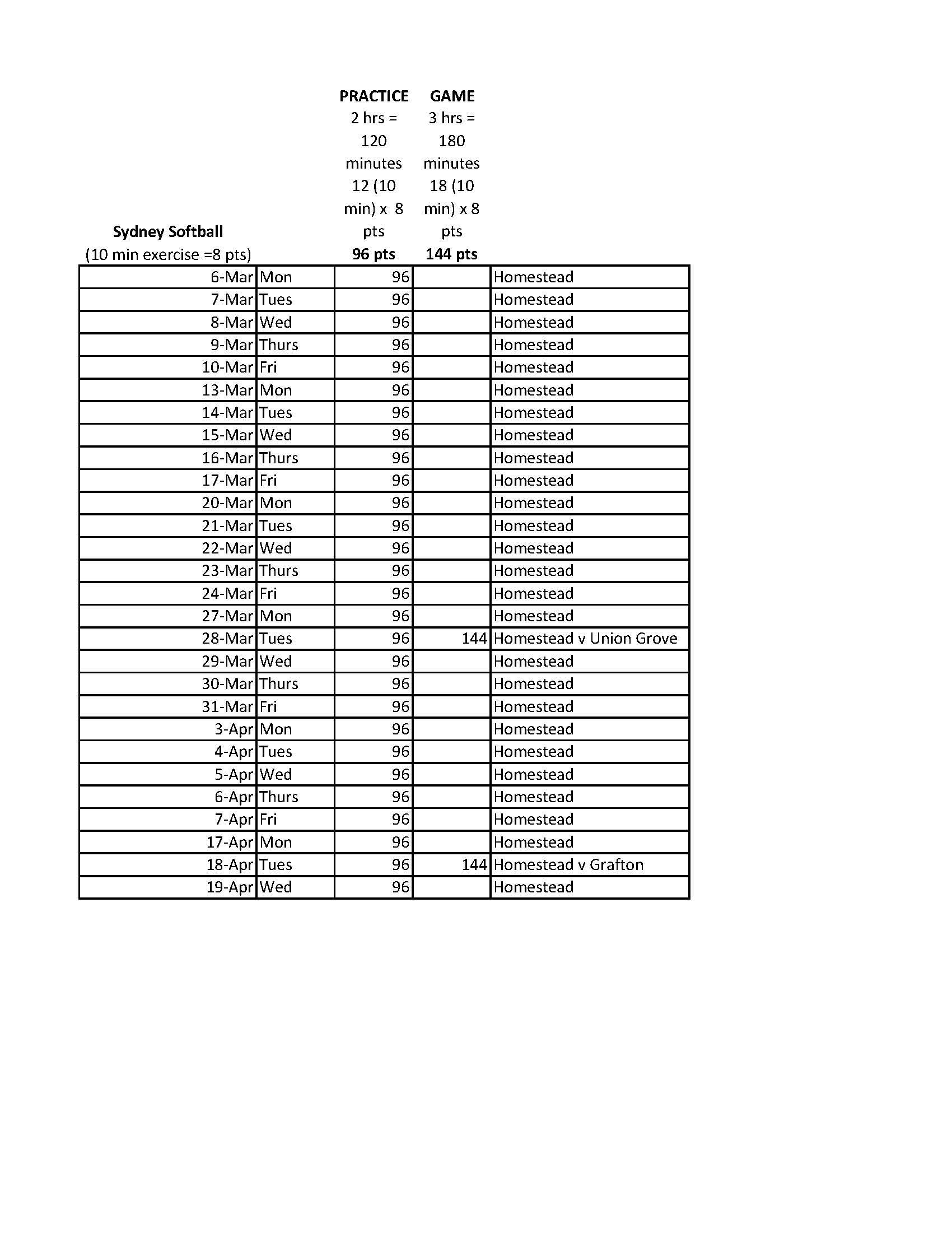 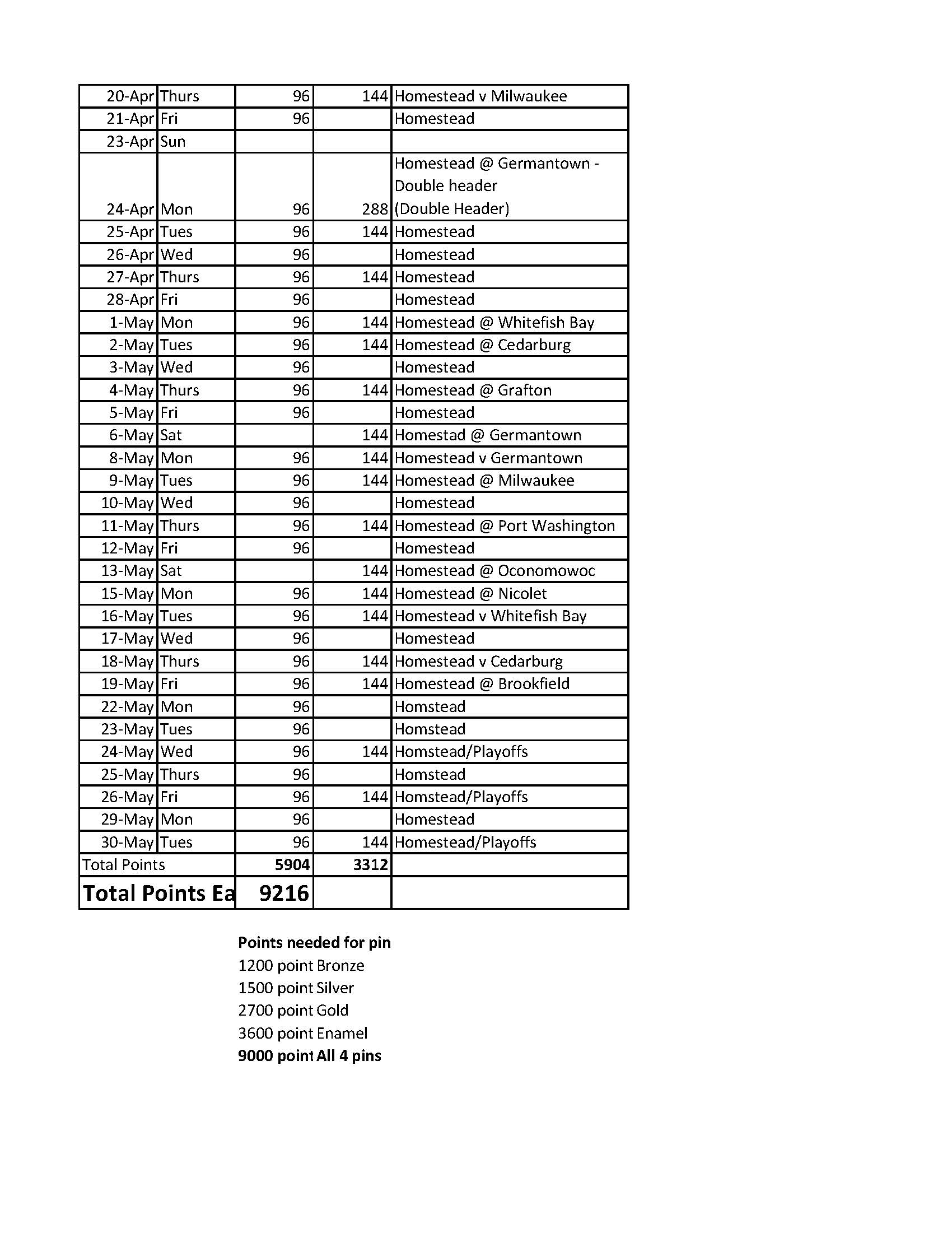 BASEBALL
In just one season this person actually earned ALL 4 pins in one season of baseball just by keeping track of practice and games!
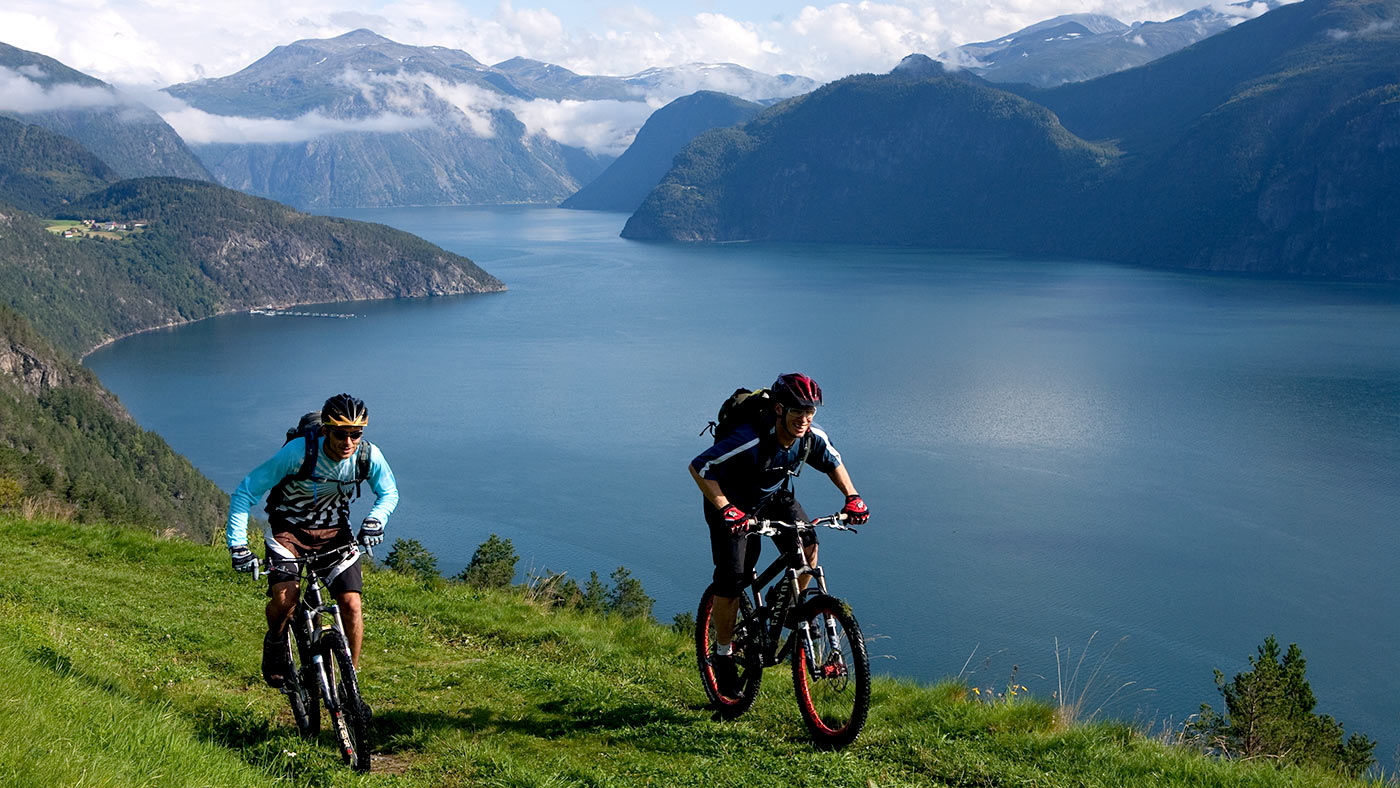 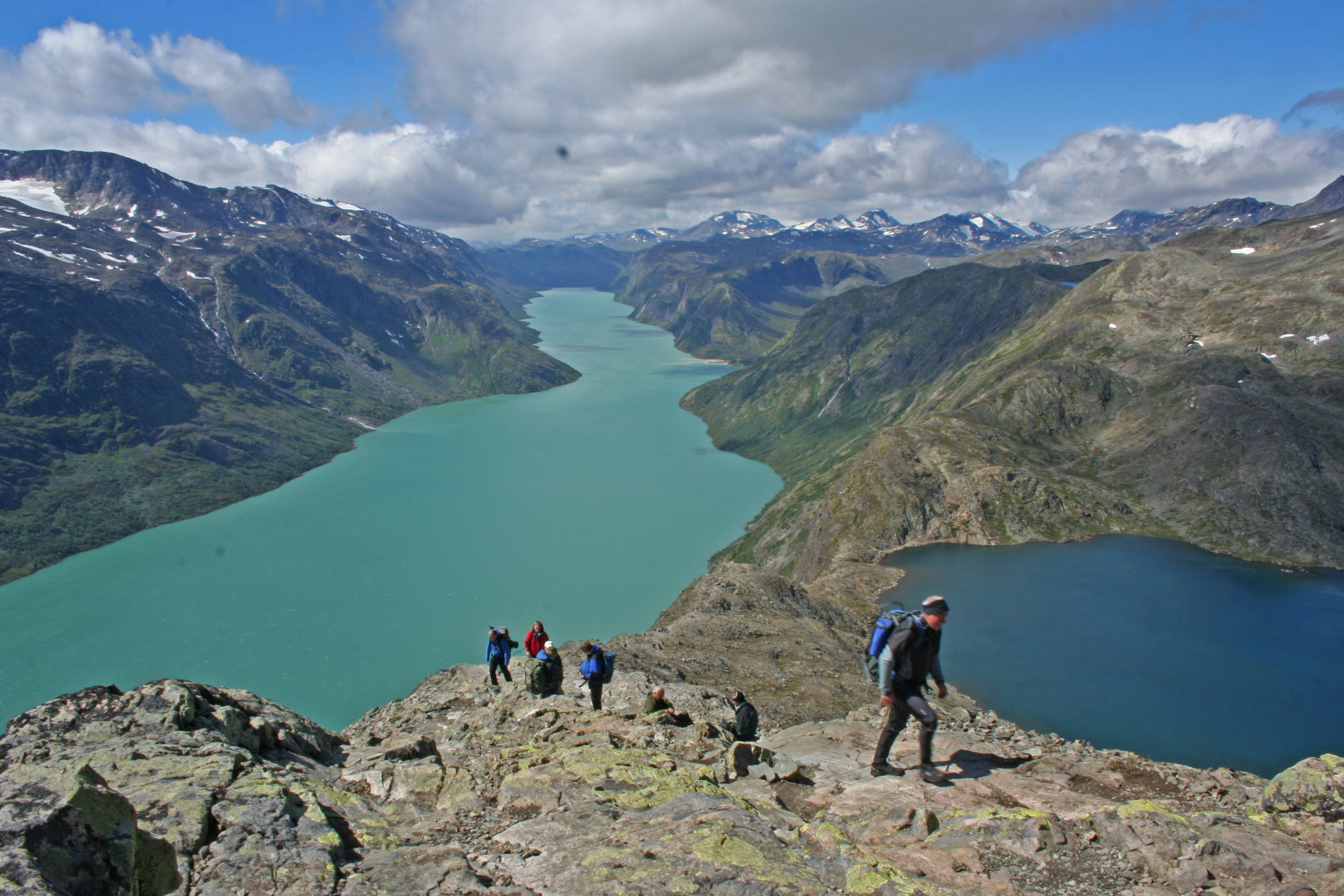